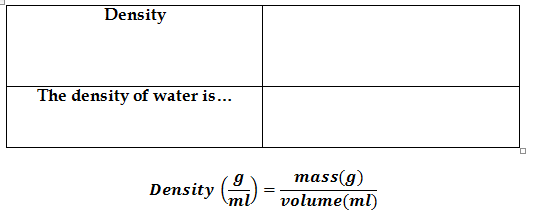 -Ratio of mass to volume
-Measured in grams/milliliters (g/mL)
-1 g/mL
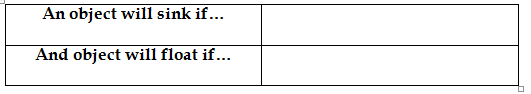 Its density is more than 1
Its density is less than 1
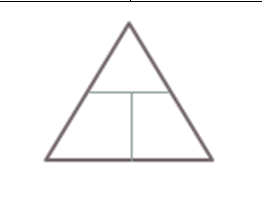 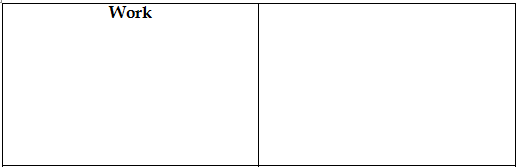 A force applied over a distance

The force and motion MUST be in the same direction
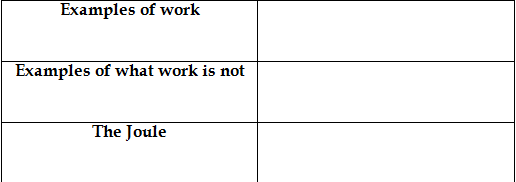 Lifting object straight up
Pushing object across
Carrying object across (motion and force not in same direction)
Unit for Work
Named after James Prescott Joule
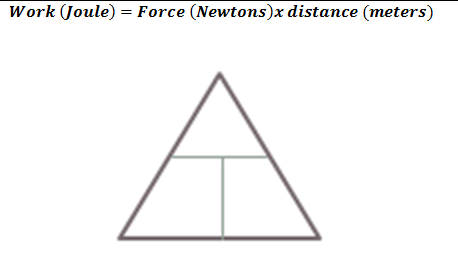 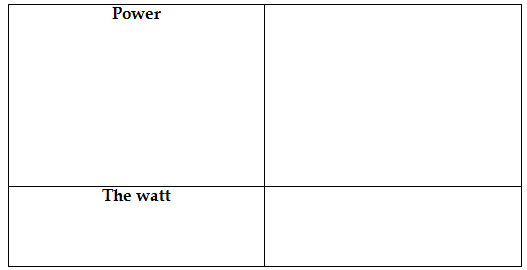 Work done per unit of time

Something MORE powerful does MORE work in LESS time
Unit for power

Named after James Watt
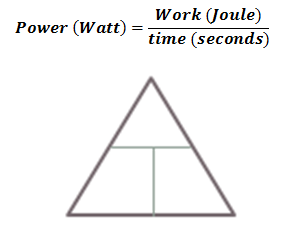